CS 144Advanced C++ ProgrammingApril 30 Class Meeting
Department of Computer EngineeringSan Jose State UniversitySpring 2019Instructor: Ron Mak
www.cs.sjsu.edu/~mak
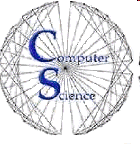 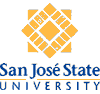 Arrays of Objects
An array of Birthday objects:

When you create an array of objects, the default constructor is called for each element.

Therefore, a class that can be the base type of an array must have a default constructor.

C++ will automatically create a default constructor only if you do not write any constructor.
Birthday bd_array[3];
2
Constructors and Destructors
A destructor is a member function of a class that is called automatically whenever an object of the class is destroyed.

An object is destroyed automatically when it goes out of scope.
An object that was dynamically created with new and is later explicitly destroyed with delete.

The name of the destructor is the name of the class, preceded by a tilde ~
It has no return type and no parameters.
3
Constructors and Destructors, cont’d
C++ generates a default destructor that does nothing.

But you can write your own destructor.
4
Constructors and Destructors, cont’d
Use the body of the destructor that you write to:

Delete any objects that the class dynamically allocated.

Close any open files.

etc.
BirthdayArray/Birthday.h
class Birthday
{
public:
    // Constructors
    Birthday();
    Birthday(int y, int m, int d);
    
    // Destructor
    virtual ~Birthday();
    ...
}
Birthday::~Birthday()
{
    // Do something useful.
}
BirthdayArray/Birthday.cpp
5
Constructors and Destructors, cont’d
Let’s confirm that the constructors and destructor are called:
BirthdayArray/Birthday.cpp
Birthday::Birthday() : year(0), month(0), day(0)
{
    cout << "*** Default constructor called for " << *this << endl;
}
Birthday::Birthday(int y, int m, int d) : year(y), month(m), day(d)
{
    cout << "*** Constructor called for " << *this << endl;
}
Birthday::~Birthday()
{
    cout << "*** Destructor called for " << *this << endl;
}
6
Constructors and Destructors, cont’d
#include <iostream>
#include "Birthday.h"
int main()
{
    cout << "Birthday variables:" << endl;
    Birthday bd0;              // call default constructor
    Birthday bd1(1981, 9, 2);  // call constructor
    Birthday bd2(1992, 5, 8);  // call constructor
    cout << endl << "Birthday array:" << endl;
    Birthday bd_array[3];

    cout << endl << "Print birthdays:" << endl;
    cout << bd0 << ", " << bd1 << ", " << bd2 << endl;
    cout << endl << "End of program!" << endl;
    return 0;
}
BirthdayArrayTester.cpp
Birthday variables:
*** Default constructor called for 0/0/0
*** Constructor called for 9/2/1981
*** Constructor called for 5/8/1992

Birthday array:
*** Default constructor called for 0/0/0
*** Default constructor called for 0/0/0
*** Default constructor called for 0/0/0

Print birthdays:
0/0/0, 9/2/1981, 5/8/1992
End of program!
*** Destructor called for 0/0/0
*** Destructor called for 0/0/0
*** Destructor called for 0/0/0
*** Destructor called for 5/8/1992
*** Destructor called for 9/2/1981
*** Destructor called for 0/0/0
Can you justify all these
destructor calls?
7
Vectors of Objects
BirthdayVectorTester.cpp
#include <iostream>
#include <vector>
#include "Birthday.h"

int main()
{
    cout << "Creating Birthday variables ..." << endl;
    Birthday bd0;
    Birthday bd1(1981, 9, 2);
    Birthday bd2(1992, 5, 8);
Creating Birthday variables ...
*** Default constructor called
*** Constructor called for 9/2/1981
*** Constructor called for 5/8/1992
8
Vectors of Objects, cont’d
BirthdayVectorTester.cpp
cout << endl << "Creating Birthday vector ..." << endl;
    vector<Birthday> birthdays;
    cout << "...  push_back(bd0) ..." << endl;
    birthdays.push_back(bd0);
    cout << "...  push_back(bd1) ..." << endl;
    birthdays.push_back(bd1);
    cout << "...  push_back(bd2) ..." << endl;
    birthdays.push_back(bd2);
Creating Birthday vector ...
...  push_back(bd0) ...
...  push_back(bd1) ...
*** Destructor called for 0/0/0
...  push_back(bd2) ...
*** Destructor called for 9/2/1981
*** Destructor called for 0/0/0
Oops!
Where did those
destructor calls
come from?
9
Vectors of Objects, cont’d
BirthdayVectorTester.cpp
cout << endl << "Updating Birthday vector ..." << endl;
    birthdays[0].set_year(2010);
    birthdays[1].set_year(2011);
    birthdays[2].set_year(2012);

    cout << endl << "Printing Birthday variables ..." << endl;
    cout << bd0 << ", " << bd1 << ", " << bd2 << endl;
    cout << endl << "Printing Birthday vector ..." << endl;
    cout << birthdays[0] << ", " << birthdays[1] << ", " 
         << birthdays[2] << endl;
Updating Birthday vector ...

Printing Birthday variables ...
0/0/0, 9/2/1981, 5/8/1992
Printing Birthday vector ...
0/0/2010, 9/2/2011, 5/8/2012
10
Vectors of Objects, cont’d
BirthdayVectorTester.cpp
cout << endl << "Creating pointer vector ..." << endl;
    vector<Birthday *> bdptrs;
    bdptrs.push_back(new Birthday());
    bdptrs.push_back(new Birthday(3001, 9, 2));
    bdptrs.push_back(new Birthday(3002, 5, 8));
    cout << endl << "Printing pointer vector ..." << endl;
    cout << *bdptrs[0] << ", " << *bdptrs[1] << ", " 
         << *bdptrs[2] << endl;
Creating pointer vector ...
*** Default constructor called
*** Constructor called for 9/2/3001
*** Constructor called for 5/8/3002

Printing pointer vector ...
0/0/0, 9/2/3001, 5/8/3002
11
Vectors of Objects, cont’d
BirthdayVectorTester.cpp
cout << endl << "Deleting birthdays from pointer vector ..." 
         << endl;
    for (int i = 0; i < bdptrs.size(); i++) delete bdptrs[i];
    cout << endl << "End of program!" << endl;
    return 0;
}
Deleting birthdays from pointer vector ...
*** Destructor called for 0/0/0
*** Destructor called for 9/2/3001
*** Destructor called for 5/8/3002

End of program!
*** Destructor called for 5/8/2012
*** Destructor called for 9/2/2011
*** Destructor called for 0/0/2010
*** Destructor called for 5/8/1992
*** Destructor called for 9/2/1981
*** Destructor called for 0/0/0
12
Vectors of Objects, cont’d
BirthdayVectorTester.cpp
cout << endl << "Creating Birthday vector ..." << endl;
    vector<Birthday> birthdays;
    cout << "...  push_back(bd0) ..." << endl;
    birthdays.push_back(bd0);
    cout << "...  push_back(bd1) ..." << endl;
    birthdays.push_back(bd1);
    cout << "...  push_back(bd2) ..." << endl;
    birthdays.push_back(bd2);
Creating Birthday vector ...
...  push_back(bd0) ...
...  push_back(bd1) ...
*** Destructor called for 0/0/0
...  push_back(bd2) ...
*** Destructor called for 9/2/1981
*** Destructor called for 0/0/0
13
Vectors of Objects, cont’d
BirthdayVectorTester.cpp
cout << endl << "Creating Birthday vector ..." << endl;
    vector<Birthday> birthdays;    birthdays.reserve(10);

    cout << "...  push_back(bd0) ..." << endl;
    birthdays.push_back(bd0);
    cout << "...  push_back(bd1) ..." << endl;
    birthdays.push_back(bd1);
    cout << "...  push_back(bd2) ..." << endl;
    birthdays.push_back(bd2);
Creating Birthday vector ...
...  push_back(bd0) ...
...  push_back(bd1) ...
...  push_back(bd2) ...
14
Copy Constructor
Every class has a copy constructor.
C++ supplies a default copy constructor.
It may not do what you want, so you can write one.

A copy constructor has only one parameter, a reference to a constant object of the same class.

A copy constructor is called when:
A new object is created and initialized using another object of the same type.
An object is passed by value to a function.
An object is returned by a function.
15
Copy Constructor, cont’d
BirthdayCopyCtor/Birthday.h
class Birthday
{
public:
    // Constructors
    Birthday();
    Birthday(int y, int m, int d);
    Birthday(const Birthday& bd);  // copy constructor
    // Destructor
    ~Birthday();

    ...
}
16
Copy Constructor, cont’d
BirthdayCopyCtor/Birthday.cpp
Birthday::Birthday() : year(0), month(0), day(0)
{
    cout << "*** Default constructor called @ " << this << endl;
}
Birthday::Birthday(int y, int m, int d) : year(y), month(m), day(d)
{
    cout << "*** Constructor called for " << *this << " @ "<< this << endl;
}

Birthday::Birthday(const Birthday& bd)
{
    cout << "*** Copy constructor called for " << bd << " @ "<< this << endl;
    *this = bd;
}
Birthday::~Birthday()
{
    cout << "*** Destructor called for " << *this << " @ "<< this << endl;
}
Demo
17
Copy Constructor, cont’d
BirthdayCopyCtorTester.cpp
cout << endl << "Creating Birthday vector ..." << endl;
    vector<Birthday> birthdays;

    cout << "...  push_back(bd0) ..." << endl;
    birthdays.push_back(bd0);
    cout << "...  push_back(bd1) ..." << endl;
    birthdays.push_back(bd1);
    cout << "...  push_back(bd2) ..." << endl;
    birthdays.push_back(bd2);
Wow! Where did all those extra 
copy constructor and destructor calls 
come from?
Creating Birthday vector ...
...  push_back(bd0) ...
*** Copy constructor called for 0/0/0
...  push_back(bd1) ...
*** Copy constructor called for 9/2/1981
*** Copy constructor called for 0/0/0
*** Destructor called for 0/0/0
...  push_back(bd2) ...
*** Copy constructor called for 5/8/1992
*** Copy constructor called for 9/2/1981
*** Copy constructor called for 0/0/0
*** Destructor called for 9/2/1981
*** Destructor called for 0/0/0
18
“Extra” Constructor and Destructor Calls
Why is my program running so slowly?

C++ does many operations “behind your back”.

You may not expect “extra” calls to constructors and destructors.

Can we eliminate them?
19
“Extra” Constructor and Destructor Calls, cont’d
BirthdayCopyCtorTester.cpp
cout << endl << "Creating Birthday vector ..." << endl;
    vector<Birthday> birthdays;
    birthdays.reserve(10);
Creating Birthday vector ...
...  push_back(bd0) ...
*** Copy constructor called for 0/0/0
...  push_back(bd1) ...
*** Copy constructor called for 9/2/1981
...  push_back(bd2) ...
*** Copy constructor called for 5/8/1992
20
How a Vector Grows
When a vector needs to grow in order to insert or append more elements, C++ doesn’t simply lengthen the vector in place.

Instead, C++ allocates a new, longer vector and copies the elements from the old vector to the new vector.

Therefore, “extra” copy constructor calls to populate the new vector and “extra” destructor calls to deallocate the old vector.
21
Dynamic Arrays of Objects
Let’s try a dynamically allocated array this time.
BirthdayDynamic/BirthdayDynamic.h
#include "Birthday.h"
class BirthdayDynamic
{
public:
    BirthdayDynamic(int len) : length(len), elements(new Birthday[len]) {}
    virtual ~BirthdayDynamic();
    int get_length() const { return length; }

    // Overloaded [] subscript operator.
    Birthday& operator [](const int index) const;

private:
    int length;
    Birthday *elements;
};
22
Dynamic Arrays of Objects, cont’d
BirthdayDynamic/BirthdayDynamic.cpp
#include <iostream>
#include "BirthdayDynamic.h"
using namespace std;
BirthdayDynamic::~BirthdayDynamic()
{
    if (elements != nullptr) delete[] elements;
}
Birthday& BirthdayDynamic::operator [](const int index) const
{
    return elements[index];  // should check the index first
}
23
Dynamic Arrays of Objects, cont’d
#include <iostream>
#include "BirthdayDynamic.h"

void print(BirthdayDynamic bds)
{
    cout << endl << "Print dynamic birthday array:" << endl;
    for (int i = 0; i < bds.get_length(); i++)
    {
        cout << bds[i] << endl;
    }
}

int main()
{
    cout << "Create dynamic birthday array:" << endl;
    BirthdayDynamic birthdays(3);
    birthdays[0] = Birthday();
    birthdays[1] = Birthday(1981, 9, 2);
    birthdays[2] = Birthday(1992, 5, 8);
    print(birthdays);
    cout << endl << "End of program!" << endl;
    return 0;
}
BirthdayDynamicTester.cpp
24
Mysterious Program Crash
Create dynamic birthday array:
Print dynamic birthday array:
0/0/0
9/2/1981
5/8/1992
End of program!
BirthdayDynamic(15420,0x7fffc19c53c0) malloc: 
*** error for object 0x7fa316402550:     pointer being freed was not allocated
*** set a breakpoint in malloc_error_break to debug
An attempt to free memory that isn’t allocated!
What memory is it referring to?
25
Shallow Copy
When the BirthdayList object is passed by value, the default copy constructor makes a shallow copy.

The object contains a pointer to dynamically allocated data, a shallow copy only copies the pointer to the allocated data.

It does not copy the allocated data that the pointer is pointing to.
26
Shallow Copy, cont’d
The shallow copy points to the same dynamic array:
list (function)
elements
birthdays (main)
elements
27
Shallow Copy, cont’d
When the print function completes and returns, its format parameter list goes out of scope.

The BirthdayList object’s destructor deletes the dynamic array.

Now variable birthdays in themain has a dangling pointer.

When the program is ready to terminate, it calls the destructor, which attempts to delete memory that has already been deleted.
list (function)
birthdays (main)
elements
x
?
elements
28
Shallow Copy, cont’d
#include <iostream>
#include "BirthdayDynamic.h"

void print(BirthdayDynamic& bds)
{
    cout << endl << "Print dynamic birthday array:" << endl;
    for (int i = 0; i < bds.get_length(); i++)
    {
        cout << bds[i] << endl;
    }
}
int main()
{
    cout << "Create dynamic birthday array:" << endl;
    BirthdayDynamic birthdays(3);
    birthdays[0] = Birthday();
    birthdays[1] = Birthday(1981, 9, 2);
    birthdays[2] = Birthday(1992, 5, 8);

    print(birthdays);

    cout << endl << "End of program!" << endl;
    return 0;
}
BirthdayDynamicTester.cpp
Pass list by reference.
Create dynamic birthday array:

Print dynamic birthday array:
0/0/0
9/2/1981
5/8/1992

End of program!
29
Deep Copy
If you want a deep copy, one that includes copying the data, you need to write your own copy constructor.
BirthdayDeepCopy/BirthdayDynamic.cpp
BirthdayDynamic::BirthdayDynamic(const BirthdayDynamic& other)
    : length(other.length), elements(new Birthday[length])
{
    // Copy the elements.
    for (int i = 0; i < length; i++) elements[i] = other[i];
}
Create dynamic birthday array:

Print dynamic birthday array:
0/0/0
9/2/1981
5/8/1992

End of program!
30